摺疊褲子
摺疊褲子
分段教學影片
1.正--把褲子翻正
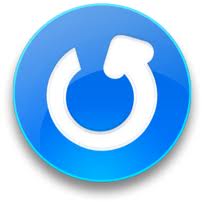 2.平--把褲子鋪平
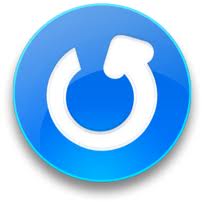 3.疊--把一支褲管疊向另一支褲管
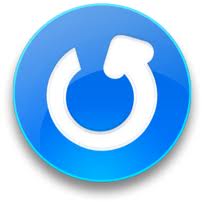 4.摺--抓住褲管對摺再對摺
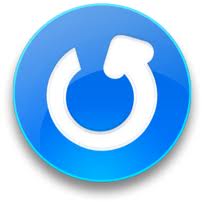 觀看整段影片
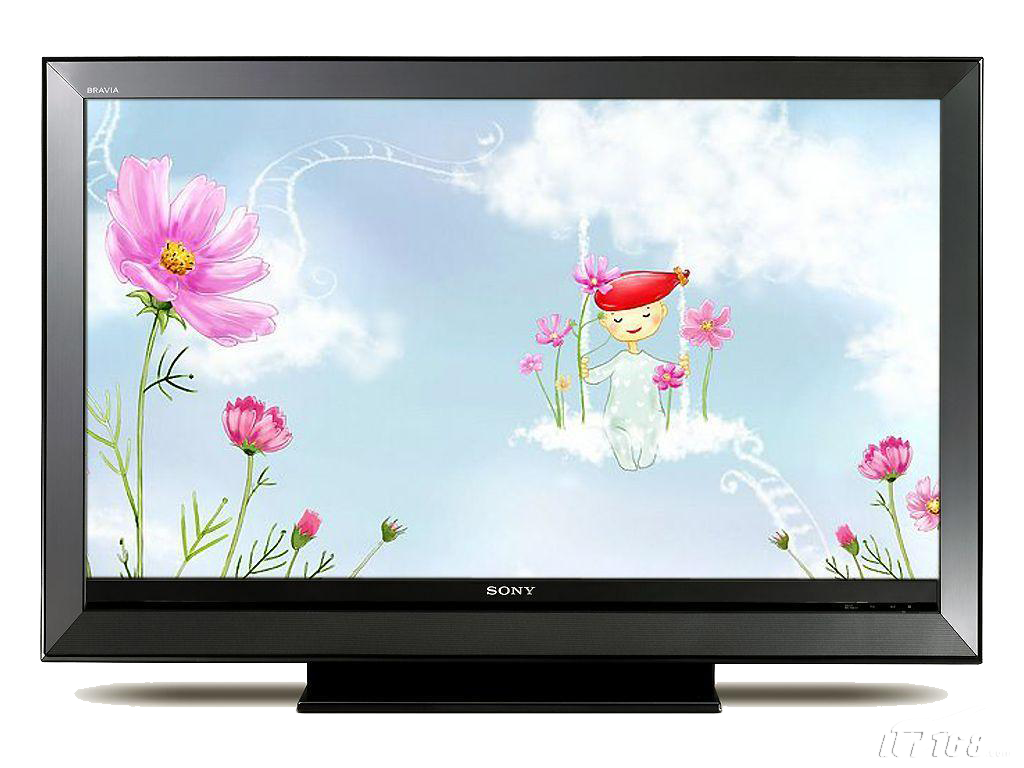 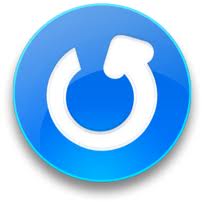